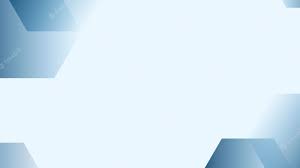 WHY WOMEN MUST EMBRACE THE DIGITAL LOOP
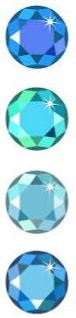 Women In Mining Training Institute (WIMTI) March Class
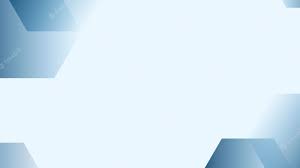 by 

Olusola Olukemi, OLANIYI  (Mrs.)
B.Sc. Geology, MGIS, MBA, Gender and Mining Governance (Certificate) and IGF Guidance for Governments: Local Content Policies (Certificate)

March 16, 2023
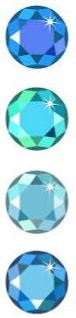 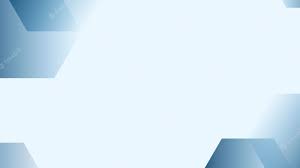 WHO AM I?

CEO, Berillos Proconsultants. 
Geology/Mining Research Consultant.
Former Deputy Director Regional Geology, Nigerian Geological Survey Agency (NGSA), Research Agency of Federal Ministry of Mines & Steel Development..  
Worked in the mining industry (a male dominated work space) for over 3 decades in senior/upper management  and directorate positions. 
Involved in geological data exploration, gathering & management for the Publication of various geological/mineral maps, bulletins & reports of NGSA.
Worked with Niger River Basin Development Authority & UNICEF Water & Sanitation Project.  
Member, Delve Knowledge Exchange Global and Anglophone Africa Fora, Women In Mining, Nigeria (WIMIN), Nigerian Mining & Geosciences Society (NMGS) & Professional Member Council of Nigerian Mining Engineers & Geoscientists (COMEG).
Co-Author, Delve Country Profile: Nigeria (Artisanal & Small-scale Mining Online data).
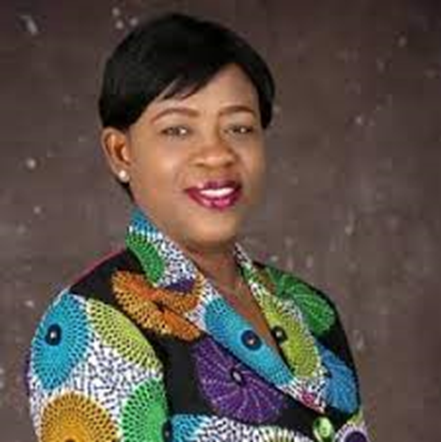 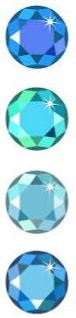 Olusola Olaniyi
3
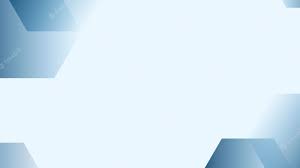 PRESENTATION OUTLINE
Introduction  
     Early Digital Training
 Digitalisation Today
 Importance of These New Technologies
 Mines of the Future
 Major Challenges
 Conclusion
     To Do List
 Key References
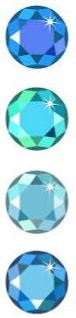 4
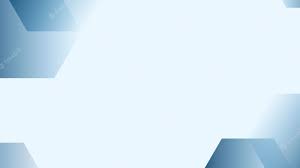 INTRODUCTION

Early Digital Training
I became very close to the words digitalisation and digitisation when I was studying for my Master in Geographical Information Systems degree in 2002 in the University of Lagos.
Before then, for Geologists, the normal practice was to use the analogue and traditional method to gather data to produce geological and mineral maps.
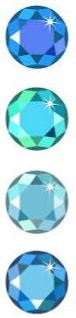 5
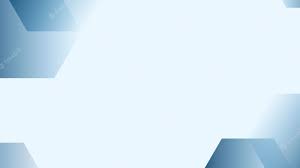 During this master's programme, I was trained in the use of new technologies like:
Global Positioning System - GPS to gather geological data.
Remote Sensing that is the use of special cameras in satellite or aircraft to gather data remotely without physical contact.
Georeferencing - coordinate transformation to locate digital data in real world.
How to digitise geological and mineral map using old and new data analysed and processed together to get composite and up to date modern maps.
Ground trothing survey.
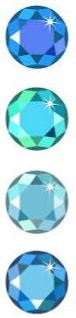 6
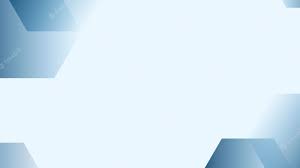 DIGITALISATION TODAY

Fast forward, today, the pandemic has further changed the narratives in all sectors of the global economy. 
It paved way for new digital technological transformations and new innovations. 
Digitalisation is the technology that is now being embraced to change how we use to operate in all spheres of life including mining. 
It is now used to modify processes of existing businesses or to create new ones.
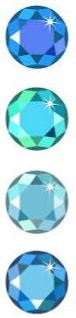 7
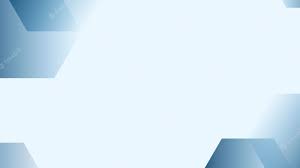 Mining is of great importance to man thus, for improved management and sustainable mining operations, mining methods are evolving rapidly from manual to smart-mining examples are:
One of which is the large scale world's first fully automated Syama underground mine in Mali.
Another is the all women exploration mining crew in South Africa, they sit in their air conditioned office and collect data.
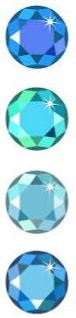 8
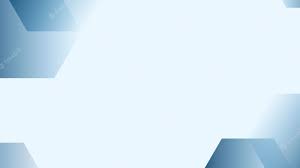 IMPORTANCE OF THESE NEW TECHNOLOGIES

It can reduce carbon and greenhouse gas emissions. 
Lower risk and cost of productions.
Safer workforce and better mining operations.
Enhance productivity and efficiency across the value chain.
Data protection. 
The projection that digitalisation will eventually ameliorate the increasing challenges of social, health and climate change. 
Therefore, it is right to say, digitalisation for decarbonisation.
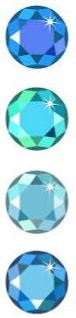 9
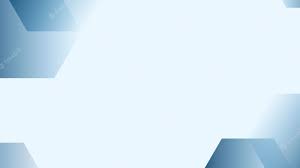 Digitalisation will also be a way forward for: 
The formalization and regulations of the mining industry. 
For combating the present problems of environmental degradation. 
Pollution from mostly informal mining of mineral resources in Africa and the world.
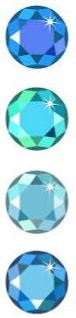 10
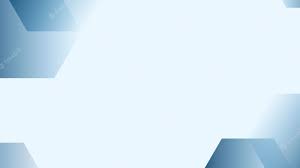 MINES OF THE FUTURE 

Smart mines are the future with many advantages. 
They are greener, cleaner, good for more responsible, formal and sustainable development of our economic mineral resources.
Digitalisation gives rise to smart mining i.e. digital mines through the automatization of key processes and methods for easy mining operations.
.
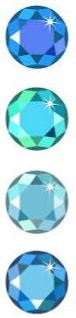 11
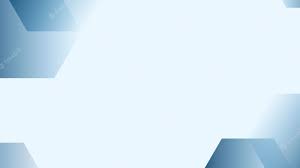 MAJOR CHALLENGES 

Although, there are may be some disadvantages to mines adopting new digital technologies
One is the initial  cost of digitalisation that can be very high.
Another is human loss of jobs to digital operations, I believe humans will still be controlling some of these regularly evolving technologies.
But despite all odds, now is the time for women and girls to get involved through capacity trainings for jobs in digital mines, most especially these days that there are lots of openings for online and remote jobs. 
.
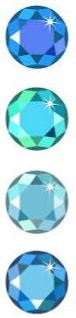 12
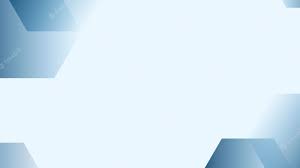 Also in value additions, there is now computer aided technologies for specially  customised digital designs, creations  and manufacturing of jewellery to precision
This gives designers the ability to create unique world class traceable and responsibly sourced jewellery with digital marketing opportunities i.e.  from mines to market, examples are: 
The Moyo Gems which shows traceability, responsibility and transparency.
Another is the Greenland ruby, the mine and processing plant is the newest and most sophisticated in the coloured gemstone industry.
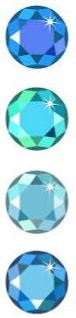 13
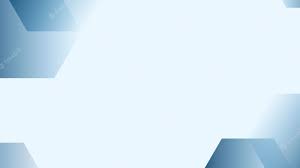 The gems are mined, cut and polished digitally tagged with certificate of origin and adherence to responsible governance, social and environmental factors. 
With a click, each of their gemstone is traced as responsibly sourced from the mine to the market.
Opportunities like these are becoming available for women and girls as new modes of entries into the mining sector.
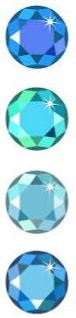 14
CONCLUSION
     To Do List
For self actualization and for none to be left behind, women must embrace equity.
Share knowledge and exchange ideas. 
Go through virtual or physical trainings.
Women and girls must key into digitalisation and be able to join the next generation workforce for better future and livelihoods.
Also, for proper diversification, greener future and sustainable development of the mining sector, there must be gender equality, digitalisation is the right tool for women and girls inclusion, this if properly carried out would bridge the digital/gender gap and lead to better growth of Nigeria's economy.
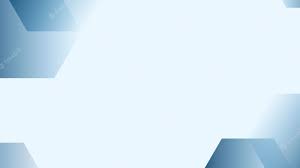 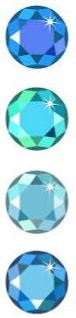 15
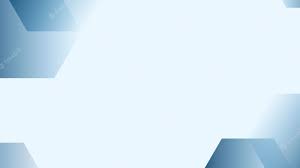 KEY REFERENCES



About Groenland Ruby Sustainably sourced rubies. https://www.greenlandruby.gl/
Directly Sourced Gemstones From The Women Miners Of East Africa https://moyogems.com/ 
Greenland ruby https://www.greenlandruby.gl/
Modern mining First all-female exploration crew in South African mining. (2020). Crown Publications.	 https://www.crown.co.za/modern-mining/industry-news/13929-first-all-female-exploration-crew-in-south-african-mining
Mining Review Africa - Digitalisation & Automation Technologies: Resolute Mining
Oliver Balch. (2019) What a Mali mine teaches us about the future of work. https://www.raconteur.net/technology/automation/mining-automation-mali/   
Syama Gold Mine: Resolute Mining Limited. (2022) The most advanced underground gold mine in Africa.	 https://mapability.com.au/interactive/clients/rsg/syama/https://www.rml.com.au/syama/https://www.rml.com.au/wp-content/uploads/2019/05/Syama-Fact-Sheet.pdf
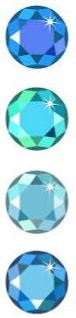 16
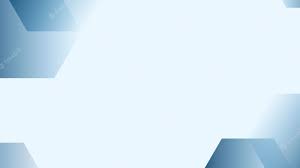 Thank You For Listening
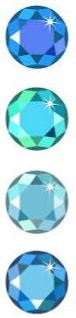 17